Internship Site Supervisor  Orientation and Training‐  School Counseling Track
UNT Dallas School Counselor Site Supervisor/Adjunct/Obervator Training4/61
Supervisor Training
Orientation
Introduction to UNT Dallas
Introduction of the Faculty
Program Mission & Structure
Goals & Purposes of Field  Placement
Field Placement Standards
Department Policy &
Procedures
CACREP (2009) Standards  TEA Standards and Guidelines
Supervisor Roles &  Responsibilities
Supervisee Roles &  Responsibilities
Field Placement Site  Agreements
Supervisor Training
Integrated Developmental  Model (IDM, Stoltenberg,  McNeill, & Delworth, 1998)
Discrimination Model
Overview
(Bernard & Goodyear,  2009)
UNT Dallas Internship Supervisor Orientation & Training‐ Clinical Mental Health Counseling (2015‐2016)
UNT Dallas School Counselor Site Supervisor/Adjunct/Obervator Training4/62
Dr. Constance Lacy,  Chair
Dr. Jennifer Baggerly
Dr. Yu‐Fen Lin
UNT Dallas  Counseling  Faculty
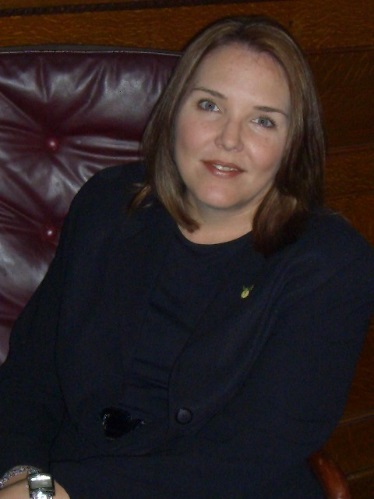 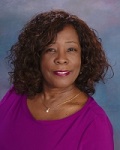 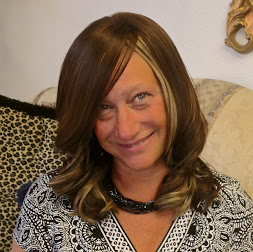 Dr. Shelley
 Jackson
Dr. Amy
McCortney
Dr. Deborah 
Ferguson
UNT Dallas Internship Supervisor Orientation & Training‐ Clinical Mental Health Counseling (2015‐2006)
UNT Dallas School Counselor Site Supervisor/Adjunct/Obervator Training4/64
UNT Dallas School of Human Services  Department of Counseling & Human Services
The University of North Texas at Dallas (UNTD) Counseling  Program promotes human development through education,  research, and service that advance the profession of, and  scholarship in, counseling.
Through education, the Program develops multi‐culturally  competent counselors with an applied social justice  emphasis who benefit children, adults, families, schools,
and communities locally and world wide
Introduction to  UNT Dallas
Through research, the Program creates, applies, and  disseminates innovative knowledge, especially in the area  of counseling for holistic wellness with at‐risk and diverse  populations.
Through service, the Program enhances the local  community through consultation and counseling services
and provides leadership within the counseling profession.
UNT Dallas Internship Supervisor Orientation & Training‐ Community Counseling Track (2015‐2016)
UNT Dallas School Counselor Site Supervisor/Adjunct/Obervator Training4/65
Internship is the final activity in a student’s  program and is intended to provide an opportunity  to engage in all of the activities of a regularly  employed staff member in a setting compatible  with his/her program track.
Goals &  Purpose of  Practicum and Internship  Placement
UNT Dallas Internship Supervisor Orientation & Training‐ Clinical Mental Health Counseling (2015‐2006)
UNT Dallas School Counselor Site Supervisor/Adjunct/Obervator Training4/66
Texas  Education  Agency  Standards
Department  Policy &  Procedures
Field  Placement  Standards
CACREP (2009)
Standards
UNT Dallas Internship Supervisor Orientation & Training‐ Clinical Mental Health Counseling (2015‐  2006)
UNT Dallas School Counselor Site Supervisor/Adjunct/Obervator Training4/67
Texas Educational Standards for School Counseling Programs
TEA School Counseling Program Objectives: Graduate coursework requirements leading to school counseling certification are established by the State Board for Education Certification and addressed in Title 19 of the Texas Administrative Code (TAC), §239.15 (Appendix A). Thus, curricular content outlined for school counseling graduate programs must provide school counselors with the following necessary competencies:
 
Knowledge of professional issues such as history theories, practices of school counseling, learner developmental characteristics and needs, legal and ethical standards, and school counselor role and responsibilities
 
Skills to promote the educational, personal, social, and career development of the learner 
 
Understanding of processes that address the development, monitoring, and evaluation of a developmental school guidance and counseling program that promotes learners’ knowledge, skills, motivation, and personal growth
Texas Educational Standards for School Counseling Programs (CONT)
Ability to support equity and excellence in the promotion of academic success for all learners by acknowledging, respecting, and responding to diversity while building on similarities 
 
Ability to communicate through the demonstration of effective professional and interpersonal exchanges in the advocacy of all students in the school 
 
Participation in professional development through a commitment to learn, improve the profession, and model professional ethics and personal integrity
The UNT Dallas School Counseling Program is organized around seven competencies which reflect the program's beliefs about what school counselors should know and be able to do to successfully meet the challenges and priorities of 21st century schools and the diverse needs of today's students. The program and course work utilize the standards and practices of the Council for Accreditation in Counseling and Related Programs (CACREP) 2009/2016 Standards, the ASCA School Counselor Competencies (2012), and the Texas Educator Agency’s (TEA) Model School Counseling Program Guide [TAC §228.30]
School administrators, faculty, parents, and community members should expect school counselors to competently carry out 10 basic responsibilities in a professional and accountable manner. The 10 responsibilities, set forth in state statute (TEC §33.006) as well as professional school counseling research, literature, and evidence-based practice, include the following:
Program Management Guidance Counseling ConsultationCoordination Student AssessmentAdvocacy Leadership Professional Behavior Professional Standards
CACREP  (2009)
Standards
UNT Dallas Internship Supervisor Orientation & Training‐ Clinical Mental Health Counseling (2015‐2006)
UNT Dallas School Counselor Site Supervisor/Adjunct/Obervator Training4/68
CACREP  (2009)
Standards  Cont’d
UNT Dallas Internship Supervisor Orientation & Training‐ Clinical Mental Health Counseling (2015‐2006)
UNT Dallas School Counselor Site Supervisor/Adjunct/Obervator Training4/69
Student are to be placed in appropriate agency settings that will give  them opportunities to apply the skills and knowledge they have acquired  in their agency preparation program.
The Internship setting should provide the student a broad range of  experiences and responsibilities.
The Internship arrangement should be of such a nature as to be mutually  beneficial to cooperating professionals and students. It is expected that  students will have sufficient training to enable them to adjust rapidly and  become productive colleagues during the period of the Internship.
Students and their supervisors will be visited during the Internship  experience by a UNT DALLAS Counseling Program supervisor for the  purpose of evaluating student progress. If progress is deemed  unsatisfactory, either by the Internship supervisor or the UNT DALLAS  Counseling Program supervisor, the student will be withdrawn from the  Internship experience.
The student’s Internship supervisor will be asked to complete an online  evaluation which will be used in evaluation conferences with the student.  The form may be found on TK20, UNT DALLAS’s online assessment  system. The site supervisor will be contacted by the Internship  coordinator at the University of North Texas Counseling Program early on  in the semester with information on how to access Tk20.
Department  Policy and  Procedures
UNT Dallas Internship Supervisor Orientation & Training‐ Clinical Mental Health Counseling (2015‐  2006)
UNT Dallas School Counselor Site Supervisor/Adjunct/Obervator Training4/610
The qualified site supervisor is one who (1) has a master’s or doctoral  degree in counseling or a closely related field, (2) has at least 2‐years
post‐master’s experience in counseling, (3) holds appropriate  licenses/certifications, and (4) possesses relevant training in  counseling supervision.
Department  Policy and  Procedures
Students are required to work 300 hours in both COUN 5720 and  5721 for a total of 600 hours in their program area. A minimum of  240 of the 600 hours must be direct contact with clients. During
some of the remaining hours, students are required to participate in  both individual and group supervision.
UNT Dallas Internship Supervisor Orientation & Training‐ Clinical Mental Health Counseling (2015‐2006)
UNT Dallas School Counselor Site Supervisor/Adjunct/Obervator Training4/611
Supervision is a critical component of the successful internship.  The internship activities will be supervised in the following ways
A minimum of one hour/week in individual supervision with a  qualified site supervisor.
A minimum of two hours/week in group supervision on site. Group  supervision may be case staffing or staff meeting
A minimum of three hours of group supervision seminar on  campus every two weeks.
A minimum of one visit from program faculty to internship site each  semester.
Telephone/email consultation between program faculty and site  supervisor throughout the semester.
Students are required to secure informed consent from clients or  minor clients’ parents/guardians to audio/videotape sessions. As  such, it is recommended that supervision include the review of  audio/videotaped counseling.
Department  Policy and  Procedures  cont’d
UNT Dallas Internship Supervisor Orientation & Training‐ Clinical Mental Health Counseling (2015‐2006)
UNT Dallas School Counselor Site Supervisor/Adjunct/Obervator Training4/612
Practicum and Internship Site Supervisor  Orientation & Training
Part II: Supervision Training
UNT Dallas Internship Supervisor Orientation & Training‐ Clinical Mental Health Counseling (2015‐2006)
UNT Dallas School Counselor Site Supervisor/Adjunct/Obervator Training4/613
Supervisor Training
Supervisor Roles & Responsibilities
Supervisee Roles & Responsibilities
Field Placement Site Agreements & Documentation
Supervisor Training
Integrated Developmental Model (IDM, Stoltenberg, McNeill, &  Delworth, 1998)
Discrimination Model (Bernard & Goodyear, 2009)
Overview of  Supervision  Training
UNT Dallas Internship Supervisor Orientation & Training‐ Clinical Mental Health Counseling (2015‐2006)
UNT Dallas School Counselor Site Supervisor/Adjunct/Obervator Training4/614
The  Supervisory  Relationship
UNT Dallas Internship Supervisor Orientation & Training‐ Community Counseling Track (2015‐2016)
UNT Dallas School Counselor Site Supervisor/Adjunct/Obervator Training4/615
First of all, we  hope that  neither you  nor your
supervisee will  ever feel this  way in  supervision.
UNT Dallas Internship Supervisor Orientation & Training‐ Clinical Mental Health Counseling (2015‐2006)
UNT Dallas School Counselor Site Supervisor/Adjunct/Obervator Training4/616
Sounding Board
Teacher
Administrator
Evaluator
Counselor
Consultant
Mentor
Supervisor's  Roles
UNT Dallas Internship Supervisor Orientation & Training‐ Clinical Mental Health Counseling (2015‐2006)
UNT Dallas School Counselor Site Supervisor/Adjunct/Obervator Training4/617
A safe place where your  supervisee can discuss  ideas with you, get  feedback, and seek an  objective perspective.
Sounding Board
UNT Dallas Internship Supervisor Orientation & Training‐ Clinical Mental Health Counseling (2015‐2006)
UNT Dallas School Counselor Site Supervisor/Adjunct/Obervator Training4/618
You may teach your supervisee  the following:
Counseling approaches
Ethics
Legal issues
Assigning reading
Suggesting a literature search  on a specific topic
The protocol that your school or  agency carries
Teacher
UNT Dallas Internship Supervisor Orientation & Training‐ Clinical Mental Health Counseling (2015‐2006)
UNT Dallas School Counselor Site Supervisor/Adjunct/Obervator Training4/619
Being a trusted  guide/coach for your  supervisee
Providing direction and  guidance for your  supervisee
Assisting your supervisee  in assessing his/her current  abilities and desired goals
Helping the inexperienced  supervisee with you being  an experienced counselor
Mentor is…
UNT Dallas Internship Supervisor Orientation & Training‐ Clinical Mental Health Counseling (2015‐2006)
UNT Dallas School Counselor Site Supervisor/Adjunct/Obervator Training4/620
 Helping supervisee to  resolve a problem  situation.
 Exploring options of  treatment approaches
 The issues addressed  can be clinical or  administrative.
Consultant
UNT Dallas Internship Supervisor Orientation & Training‐ Community Counseling Track (2015‐2016)
UNT Dallas School Counselor Site Supervisor/Adjunct/Obervator Training4/621
The Faculty Supervisor/University Supervisor for each practicum is the counseling faculty member who serves as practicum instructor. Students will receive contact information for the faculty supervisor the first day of class.
	
The - Site supervisor – is an experienced school counselor familiar with the particular school in which the trainee is working. The site supervisor must be readily accessible to the counselor trainee and, preferably, located in the same building.  A qualified site supervisor MUST have the following:
Definitions
UNT Dallas Internship Supervisor Orientation & Training‐ Community Counseling Track (2015‐2016)
UNT Dallas School Counselor Site Supervisor/Adjunct/Obervator Training4/622
1) A minimum of a master’s degree in counseling or a related profession with equivalent qualifications, including appropriate certifications and/or licenses*. A site supervisor for a school setting MUST be a fully certified school counselor.
2) A minimum of three years of pertinent professional experience in school counseling
3) Knowledge of the program’s expectations, requirements, and evaluation for students
4) Relevant training in counseling supervision.
Qualify as an approved Field or Site Supervisor 
 Coordinate services and hours in collaboration with Counseling Intern 
 Provide opportunity for videotaping and live observations
  Assume a supportive AND evaluative role
  Meet weekly for supervision with the student Intern 
 Complete all evaluations on time 
 Communicate with UNT Dallas Internship Coordinator and Professor
Complete a total of 100 hours per Practicum and a total of 300 clock hours per internship, 120 direct hours  and 180 indirect hours according to CACREP recommended  allocation time. Intern students need to complete two internships  in two sequential semesters.
Meet weekly with Site Supervisor
Know the Community Counseling Internship Handbook and share  this with your site supervisor. Student Interns are ultimately  responsible for adhering to forms, agreements, contracts, logs,  and deadlines.
Fulfill other requirements from university and site.
Supervisee’s  Roles and  Responsibilities
UNT Dallas Internship Supervisor Orientation & Training‐ Clinical Mental Health Counseling (2015‐2006)
UNT Dallas School Counselor Site Supervisor/Adjunct/Obervator Training4/623
Internship  Placement Site  Agreements
[See Handbook and Department Office
UNT Dallas Internship Supervisor Orientation & Training‐ Clinical Mental Health Counseling (2015‐2006)
UNT Dallas School Counselor Site Supervisor/Adjunct/Obervator Training4/624
Integrated Developmental  Model (IDM, Stoltenberg, McNeill, &  Delworth, 1998)
Discrimination Model
(Bernard & Goodyear, 2009)
Supervision  Training Models
UNT Dallas Internship Supervisor Orientation & Training‐ Clinical Mental Health Counseling (2015‐2006)
UNT Dallas School Counselor Site Supervisor/Adjunct/Obervator Training4/625
UNT Dallas School Counselor Site Supervisor/Adjunct/Obervator Training4/626